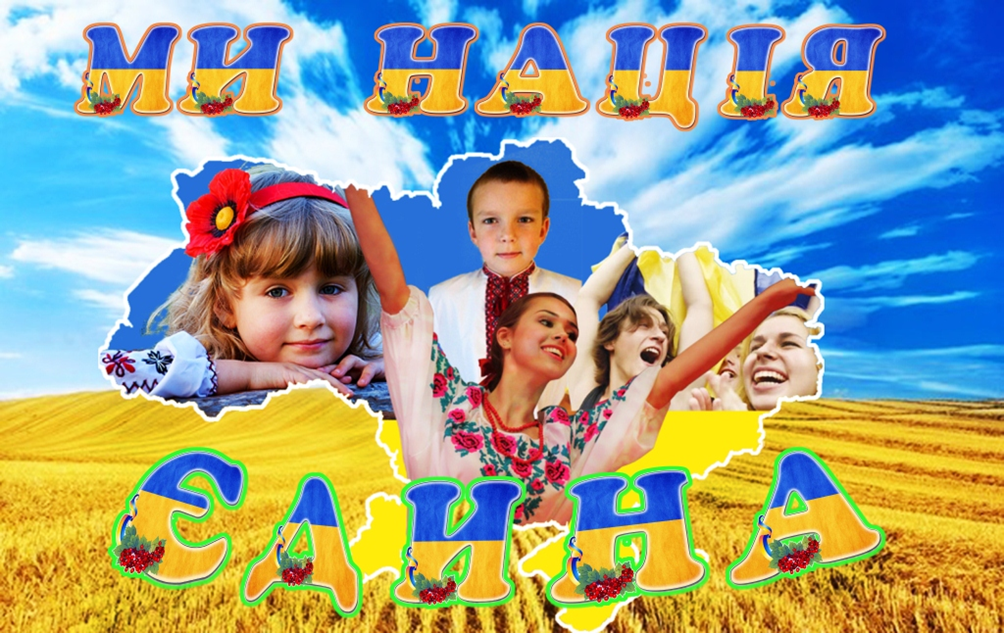 Денисівська загальноосвітня школа І-ІІ ступенів
ШКОЛА  УСПІХУ
Успішні учні –                 щасливі люди!      Щаслива людина – щаслива Україна!
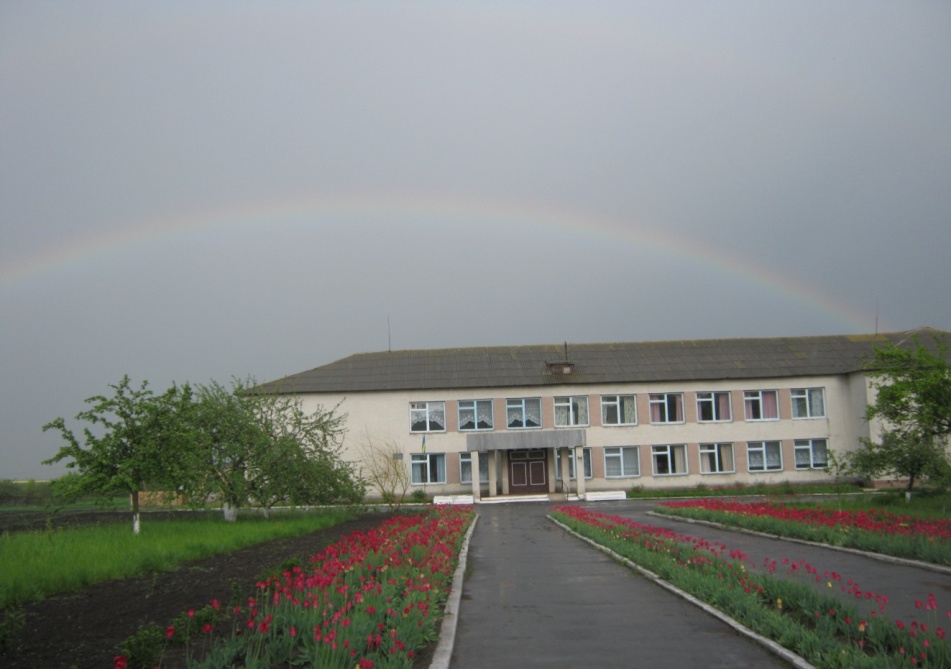 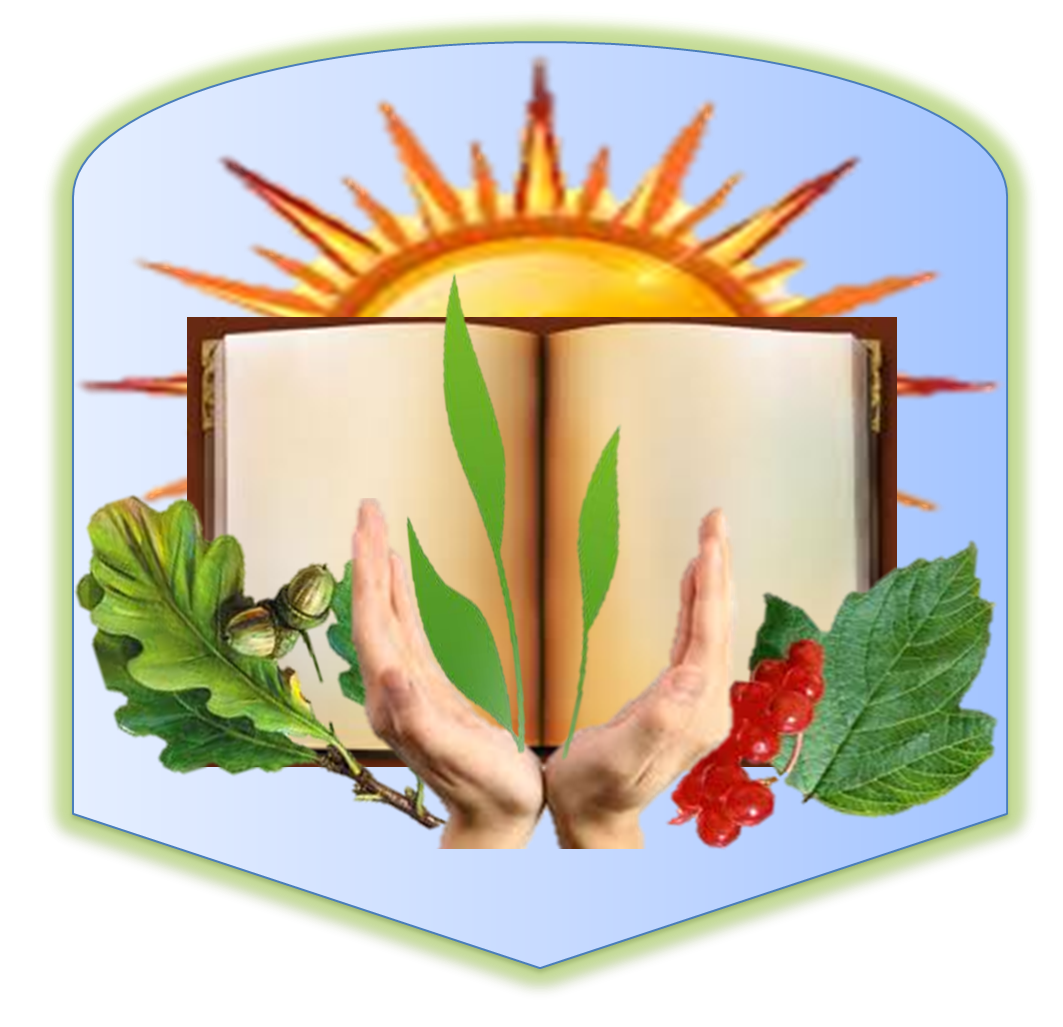 Щоб бути успішною особистістю потрібно:
Гнучко адаптуватися до мінливих змін життєвих ситуацій;  самостійно та критично  мислити;уміти бачити та формулювати проблеми, знаходити шляхи раціонального їх вирішення ;
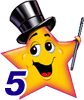 Усвідомлювати, де і яким чином здобуті знання можуть бути використаними; бути здатними генерувати нові ідеї,бути впевненими, що ідеї потрібні суспільству, креативно мислити; бути людиною інноваційного типу культури;
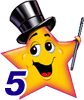 Грамотно працювати з інформацією, бути комунікабельним, контактним у різних соціальних групах, уміти самостійно працювати над розвитком особистості, орієнтуватися у системі  цінностей,   бути конкурентоздатним, уміти презентувати себе.
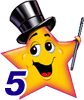 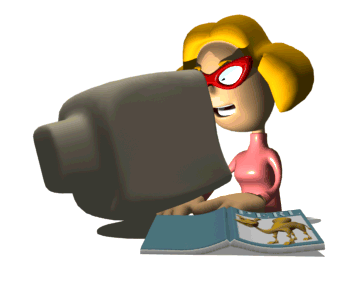 Успіх – дитина наполегливості
“Якщо успіху досягти важко, треба докласти більше зусиль”.
              П. Бомарше
“Ти можеш!” – повинен нагадувати вчитель учню.
     “Він може!” повинен нагадувати колектив.
      “Я можу!” – повинен повірити в себе учень.
              В. Шаталов.
Уміння
Старання
Пізнання
Інтерес
Хвала
Взаємодія виконавців проекту
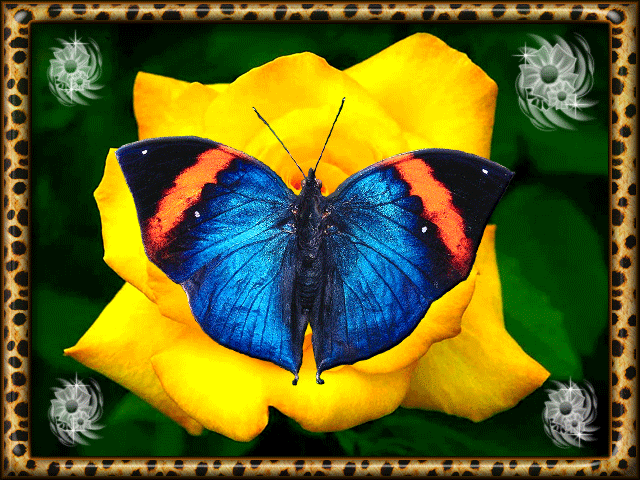 Творча  співпраця   вчителя
батьками
учнями
У С П І Х
Радість батьків
Радість учня
Крок до успіху
БУТИ КОНКУРЕНТОЗДАТНИМИ 
У ХХІ СТОЛІТТІ
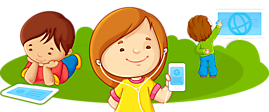 Патріот
 з активною позицією, який діє згідно з морально-етичними принципами і здатний приймати відповідальні рішення
Інноватор, здатний змінювати навколишній світ, розвивати економіку, конкурувати на ринку праці, вчитися впродовж життя
Цілісна особистість, усебічно розвинена, здатна до критичного мислення
ВИПУСКНИК СУЧАСНОЇ ШКОЛИ
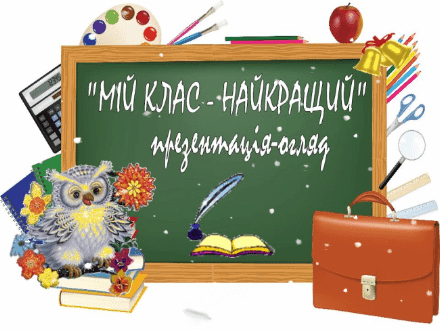 Стали,мов рідні,                 ми в школі,Дружні усі та сучасні!Кожен сказати готовий:«Клас мій найкращий з найкращих!
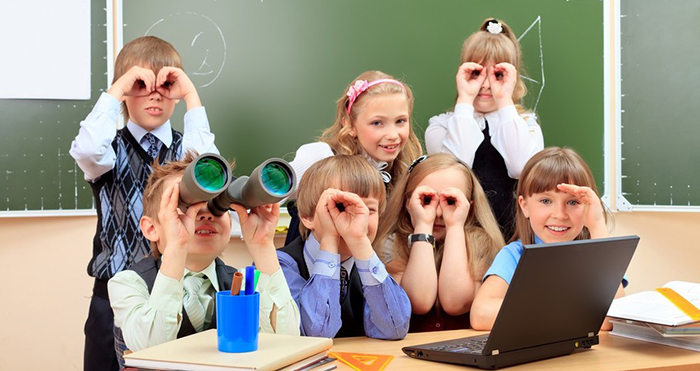